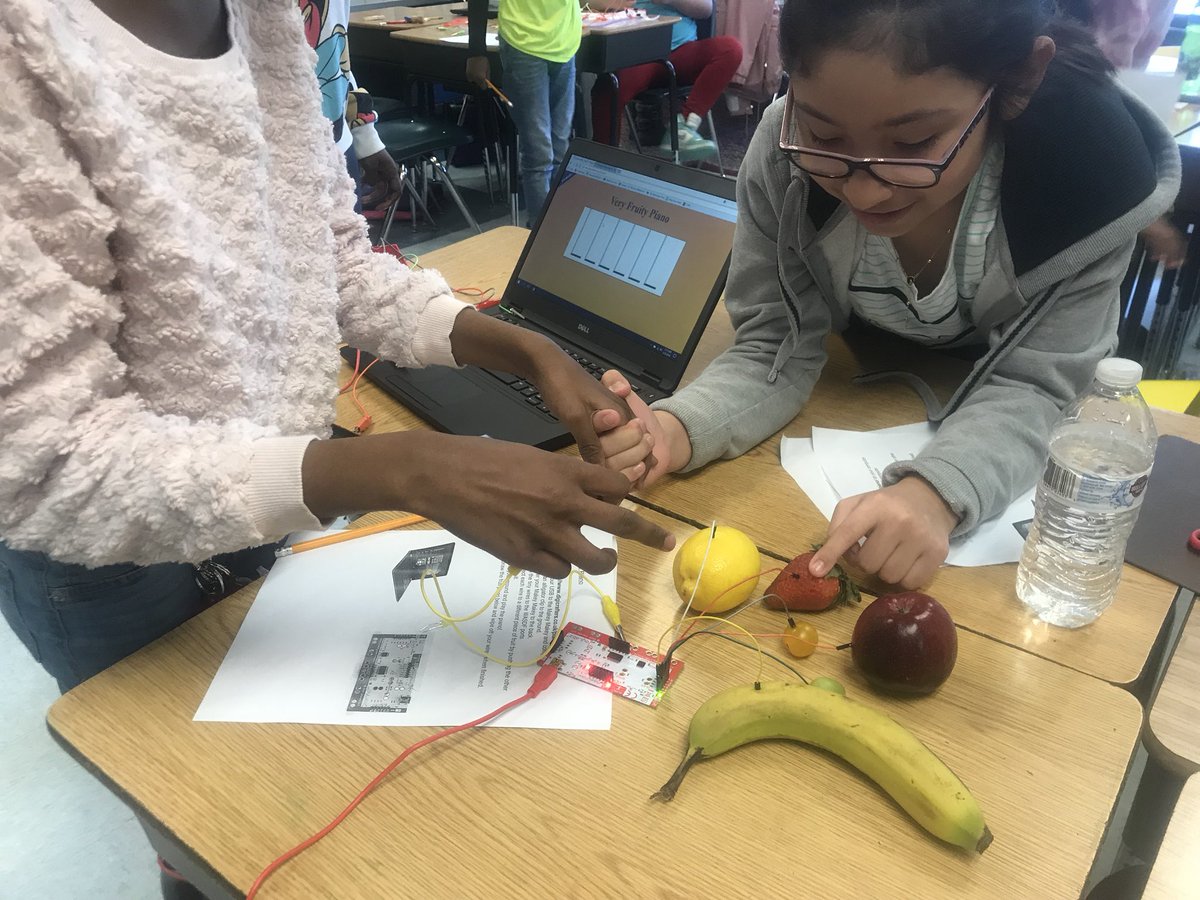 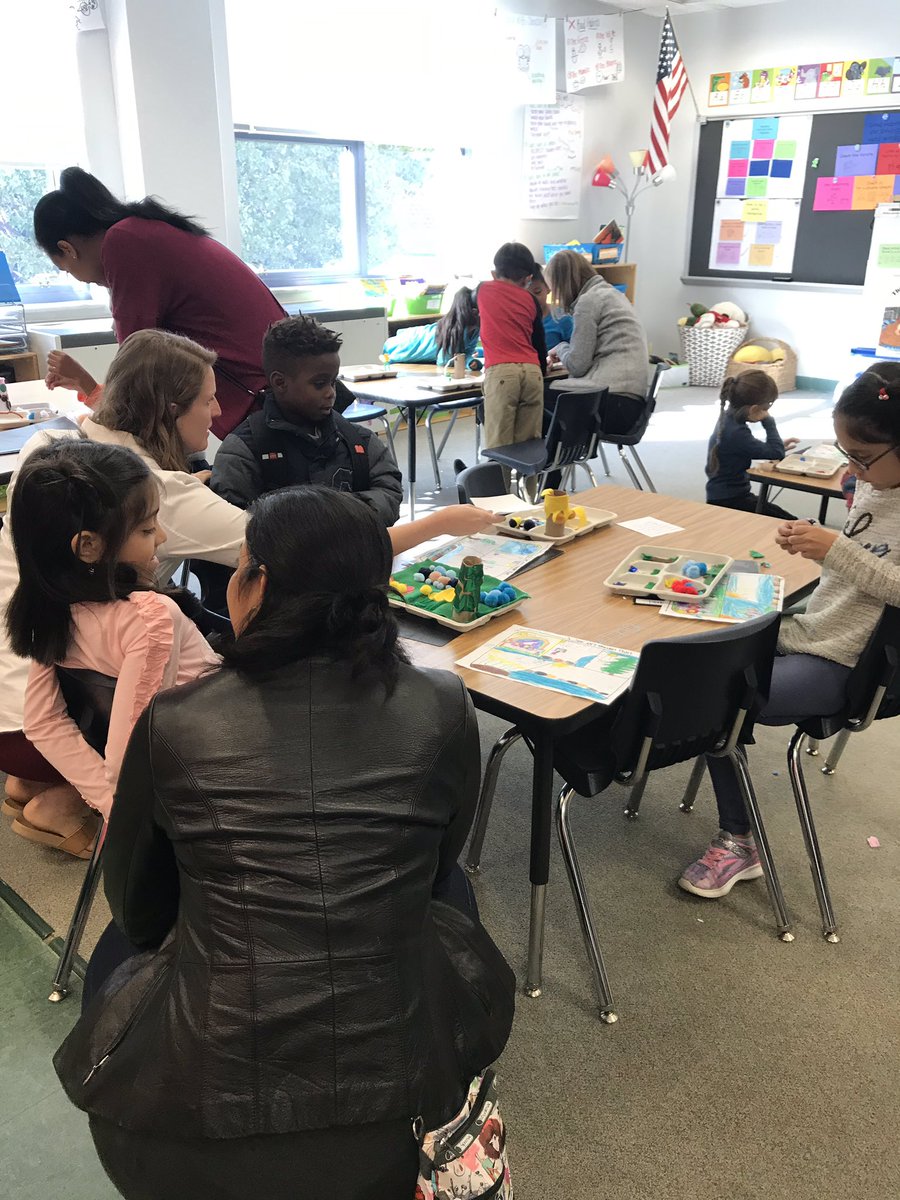 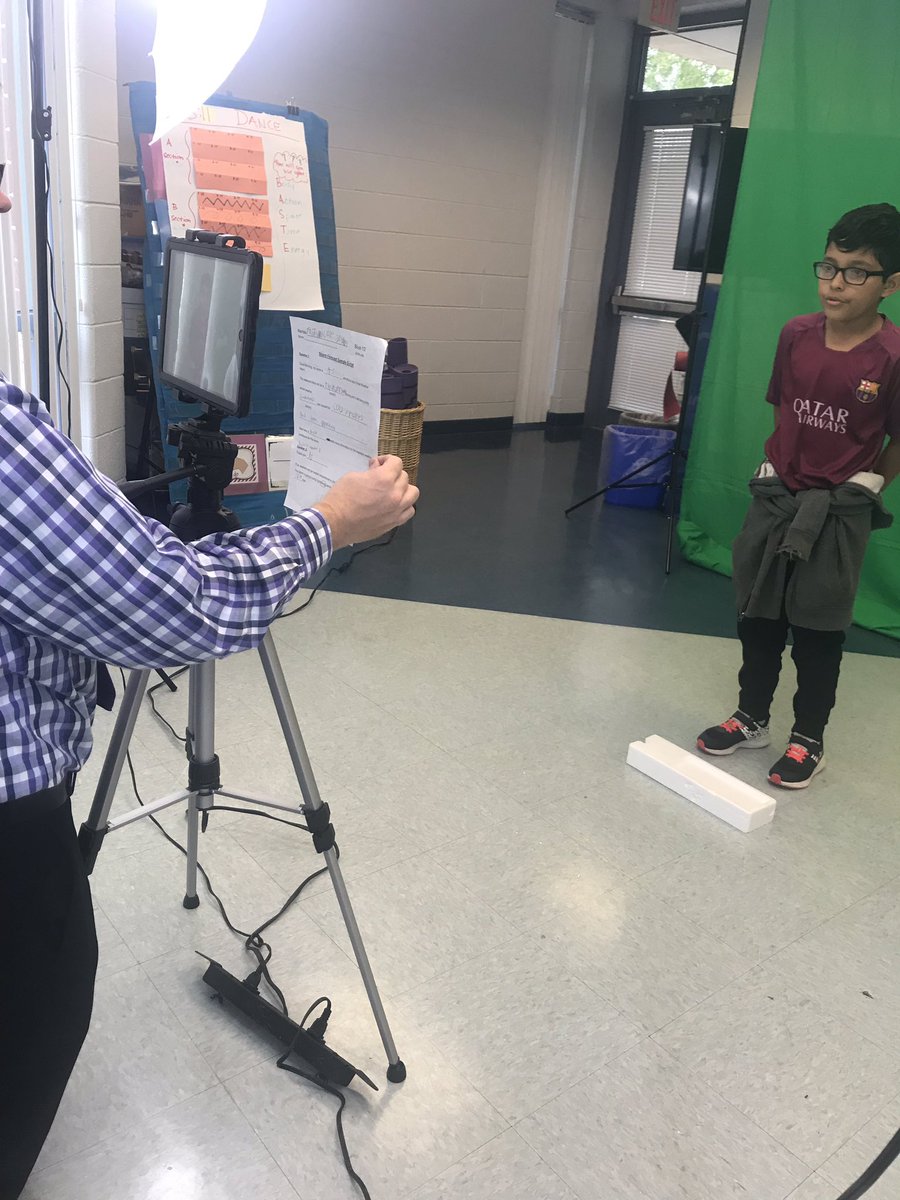 Instructional Focus and Exemplary Program—Science, Technology, Engineering, Arts and Mathematics (STEAM)
Building Our School Community 
February 5, 2019
Introductions
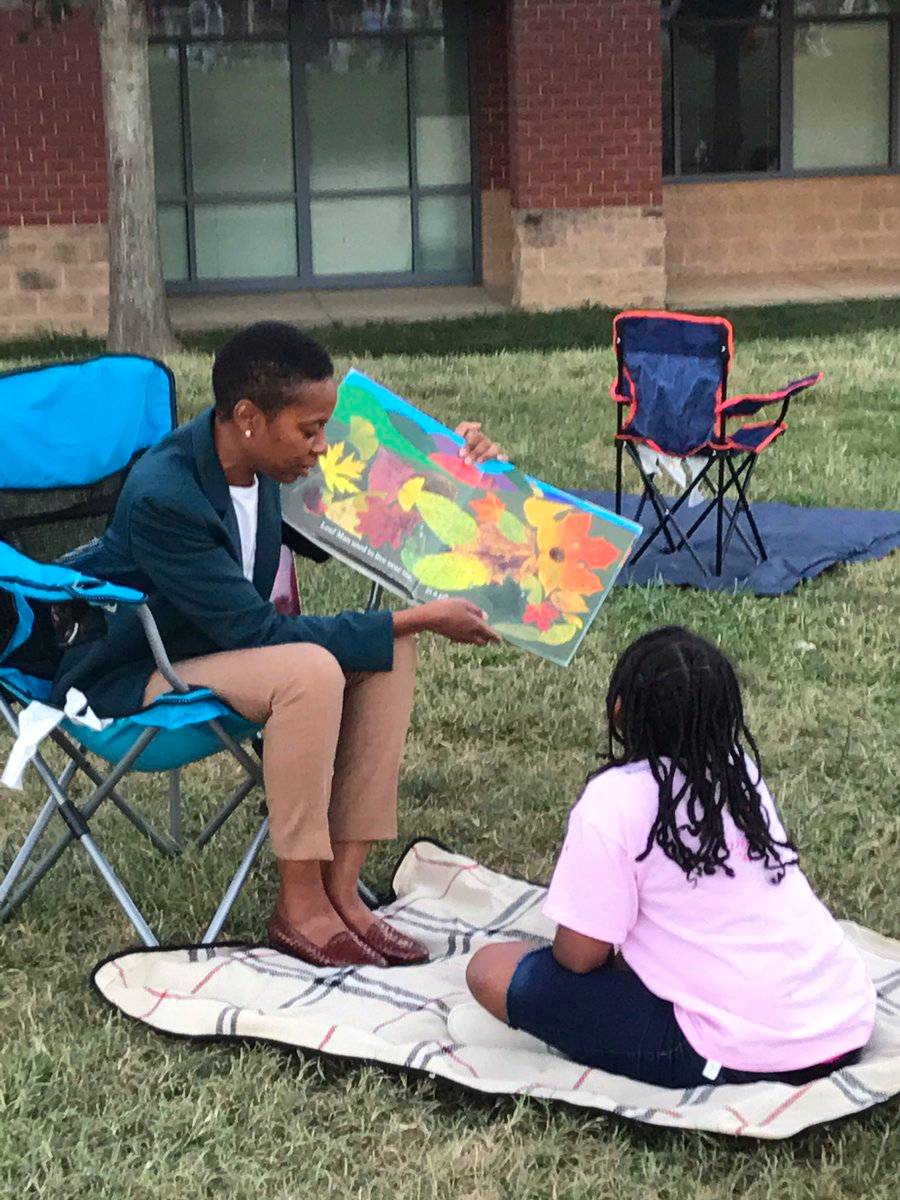 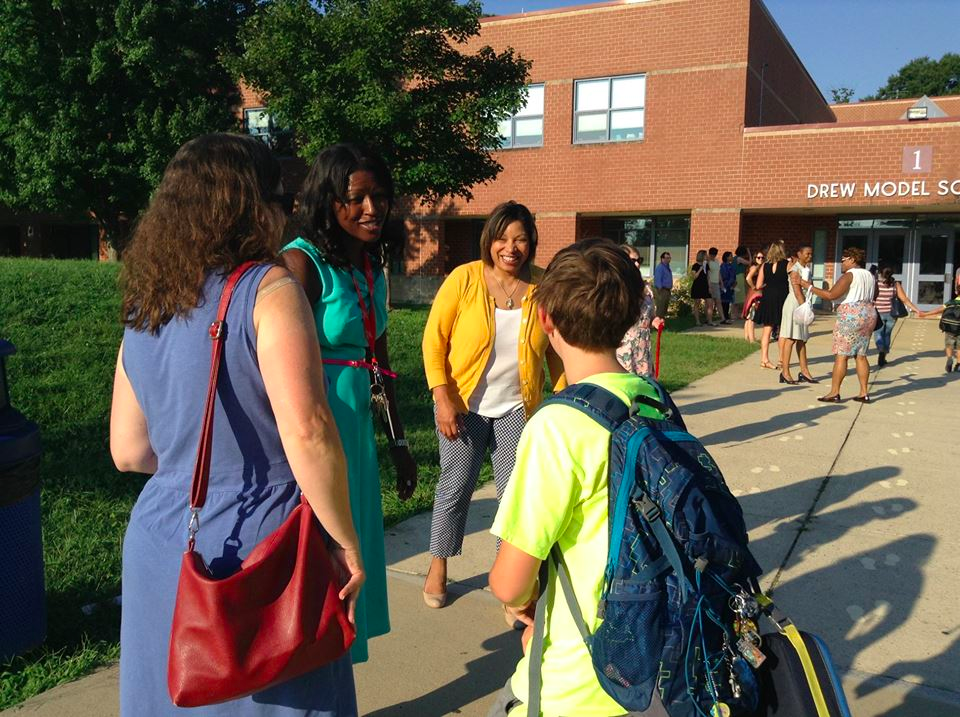 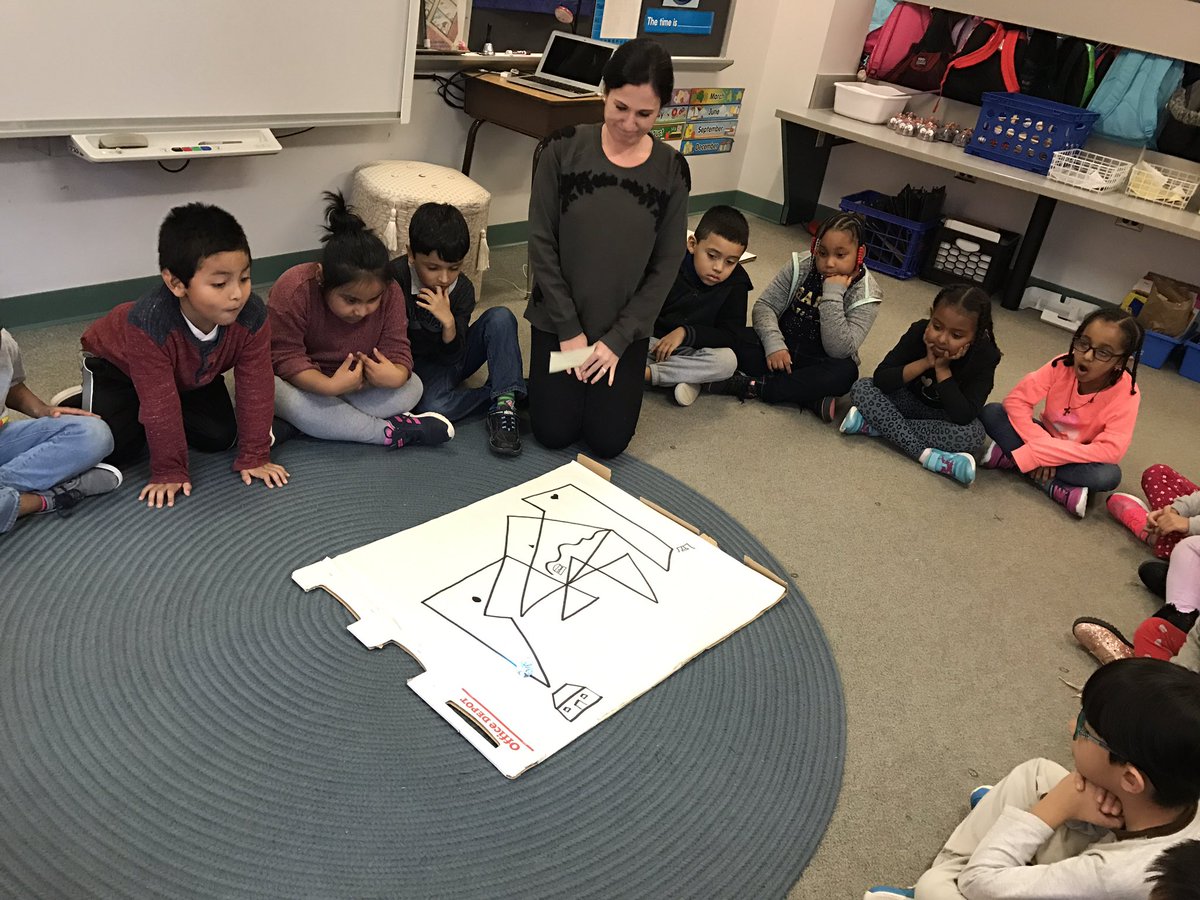 Tracy Gaither 
Assistant Principal
Rachel Landry
STEAM Coordinator
Kimberley Graves
Principal
[Speaker Notes: 2 minutes]
Agenda
[Speaker Notes: 1 minute]
Strengthening literacy, inquiry, problem-solving, critical thinking, collaboration and creativity
What is Drew’s Vision for STEAM?
Through
Science
Math
Technology
Interpreted through
Engineering
The Arts
[Speaker Notes: 2 minutes]
Project-Based Learning as the Delivery Model
[Speaker Notes: 2 minutes]
PBL Defined
“In project based learning, students are pulled (as opposed to pushed, as it might often feel) through the curriculum by a meaningful question to explore, an engaging real-world problem to solve, or a challenge to design or create something...

Before they can accomplish this, students need to inquire into the topic by asking questions and developing answers...

To demonstrate what they learn, students create products and make their work public to people beyond the classroom.”

- John Larmer, Buck Institute for Education
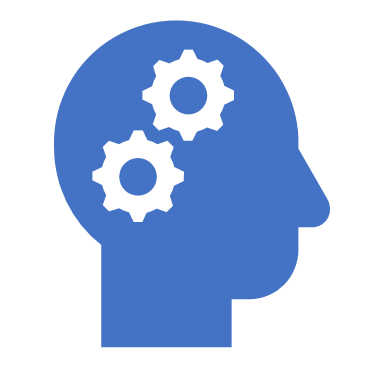 What are we doing?
2017-2019
Laying the Groundwork
[Speaker Notes: 3-5 minutes]
Project-Based Learning in Action
https://youtu.be/mUtQbhLFyFI
[Speaker Notes: 5 minutes]
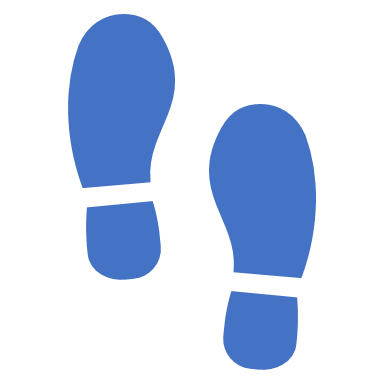 Gallery Walk
[Speaker Notes: 10 minutes]
Where will we go next year and beyond?
[Speaker Notes: 3 minutes]
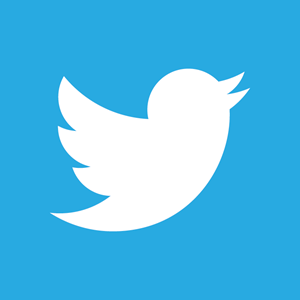 Check us out on Twitter
@APSDrewSTEAM
Questions?